Ontogenesis
Lailatuz Zaidah, SST.Ft.,M.Or
Dosen Fisioterapi S1
Fakultas Ilmu Kesehatan
UNISA
“Kami ridho Allah SWT sebagai Tuhanku, Islam sebagai agamaku, dan Nabi Muhammad sebagai Nabi dan Rasul, Ya Allah, tambahkanlah kepadaku ilmu dan berikanlah aku kefahaman”
Ontogenesis
mendeskripsikan asal usul dan perkembangan organisme sejak dari telur yang dibuahi ke bentuk dewasanya.
ONTOGENESIS
Tahapan Perkembangan Janin dalamKandungan
Sel telur diproduksi dalam gonad wanita (ovarium) dan sel spermatozoa diproduksi dalam gonad pria (tes tis).
Proses terjadinya pembuahan dapat dilihat pada gambar disamping ini
Perkembangan Janin Dalam Kandungan
Pada pertengahan siklus haid, sel telur masak dan masuk ke rahim 
	(3 – 7 hari).
Pembuahan terjadi bila sel telur bertemu sperma dan masuk melalui dinding telur.
 sel telur melepaskan masing-masing 23 kromosom yang saling melebur dan membentuk bakal anak.
Periode pranatal berlangsung 280 hari (40 minggu)dihitung mulai hari pertama menstruasi terakhir.
Urutan perkembangan           kepala, mata, tubuh, tangan, kaki, alat kelamin : Cephalocaudal dan Proximodista
Periode pranatal Berlangsung selama 10 bulan lunar (1 bln lunar = 28 hari)
Hurlock (1992):
Periode 	     Zigot pembuahan sampai akhir minggu kedua
Periode Embrio         minggu kedua sampai akhir bulan kedua
Periode Janin         akhir bulan kedua sampai lahir
Monks, dkk (1998):
Fase Germinal         sampai
minggu pertama Fase Embrional         6 sampai 8 minggu berikutnya
Fase Fetal         minggu ke 8 sampai saat dilahirkan
Santrock (2002)
1. Periode Germinal        2 minggu pertama
2. Periode Embrionic       2 sampai 8 minggu setelah konsepsi
3. Periode Fetal         2 bulan setelah konsepsi sampai 7 bula
Periode Fetal
Berlangsung dari 2 – 7 bulan setelah pembuahan Tiga bulan setelah pembuahan: panjang 3 inci, berat 1 ons, janin mulai aktif menggerakkan bagian-bagian tubuhnya, sudah dapat diidentifikasi jenis kelaminnya.
Akhir bulan ke 4: panjang 5,5 inci, berat 4 ons, percepatan pertumbuhan ada pada bagian bawah.
Akhir bulan ke 5: panjang 10 -12 inci, berat 0,5 – 1 pon. Struktur kulit terbentuk, janin semakin aktif.
Akhir bulan ke 6: panjang 14 inci, berat naik 0,5 – 1 pon lagi. Mata dan kelopak mata terbentuk, reflek menggenggam, pernafasan belum beraturan.
lanjutan
Akhir bulan ke 7: panjang 14 – 17 inci berat 2,5 – 3 pon.
Bulan ke 8 dan ke 9: bayi Amerika berat 7 – 7,5 pon dan panjang 20 inci. Jaringan lemak berkembang dan berbagai sistem organ berfungsi, misalnya jantung, ginjal.
Bayi Baru Lahir
Bayi baru lahir atau neonatus adalah masa kehidupan neonatus pertama di luar rahim sampai dengan usia 28 hari dimana terjadi perubahan yang sangat besar dari kehidupan di dalam rahim menjadi di luar rahim. Pada masa ini terjadi pematangan organ hampir di semua sistem (Cunningham, 2012).
Bayi baru lahir normal adalah bayi yang lahir dengan umur kehamilan 37 minggu sampai 42 minggu dan berat lahir 2500 gram sampai 4000 gram (Saifudin, 2009). 
Menurut Rohan (2013) Ciri-ciri bayi baru lahir normal adalah :
lahir aterm antara 37 – 42 minggu, berat badan 2500 – 4000 gram, panjang lahir 48 – 52 cm. 
lingkar dada 30 – 38 cm, 
lingkar kepala 33 – 35 cm, 
lingkar lengan 11 – 12 cm, 
frekuensi denyut jantung 120 – 160 kali/menit, kulit kemerah-merahan dan licin karena jaringan subkutan yang cukup, 
rambut lanugo tidak terlihat dan rambut kepala biasanya telah sempurna, kuku agak panjang dan lemas, nilai APGAR >7
Refleks Primitif
Pemeriksaan refleks primitif penting dilakukan pada neonatus dan infant untuk mendeteksi secara dini adanya gangguan neurologis dan gangguan perkembangan

Refleks primitif adalah respons motorik involunter yang berasal dari batang otak yang mulai muncul saat usia kehamilan 25 minggu dan sepenuhnya terbentuk setelah lahir pada bayi aterm. Refleks primitif adalah refleks dasar yang penting dalam memfasilitasi kelangsungan hidup. Respons motorik involunter ini akan digantikan dengan refleks motorik volunter saat otak mengalami maturasi di usia 4–6 bulan.
Level refleks spinal
Spinal cord merupakan refleks yang lebih dahulu matang dari kebanyakan struktur otak, yang berarti refleks bertugas menjalankan fungsi yang paling dibutuhkan organisme. 
Banyak fungsi pelindung yang diperlukan untuk bertahan hidup tertanam di dalam refleks tulang belakang.
Reflek Primitif Brainstem
Refleks brainstem adalah refleks yang ditentukan oleh adanya refleks jalur melalui batang otak - "tangkai" otak, yang menghubungkan sumsum tulang belakang ke otak tengah, otak kecil dan belahan otak
Pada refleks brainstem biasanya mengerakkan terkait :
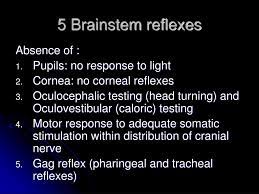 Level Refleks Mid Brain
Mid Brain atau mesencephalon adalah bagian depan sebagian besar bantang otakdan berhubungan dengan penglihatan, pendengaran, kontrol motor, tidur dan terjaga, gairah ( kewaspadaan ), dan pengaturan suhu.
Level Refleks cortikal
Refleks Cortical, juga dikenal sebagai labirin refleks cortical, adalah refleks yang mengoreksi orientasi tubuh ketika diambil keluar dari posisi tegak normal. Ini diprakarsai oleh system vestibular, yang mendeteksi bahwa tubuh tidak tegak dan menyebabkan kepala bergerak kembali ke posisinya saat tubuh mengikuti.
 Persepsi gerakan kepala melibatkan tubuh yang merasakan percepatan linier atau gaya gravitasi, dan percepatan sudut melalui kanal berbentuk setengah lingkaran. Refleks menggunakan kombinasi input system visual, input vestibular, dan somatosensoris masukan untuk membuat penyesuaian postur tubuh ketika tubuh menjadi bergeser dari posisi vertikal normalnya.
Refleks Moro. Refleks ini terjadi secara spontan
suara keras atau hanya dengan memegang tangan bayi terlentang dan melepaskan tangan itu tiba-tiba
respon Ini menghasilkan ekstensi tiba-tiba dan abduksi ekstremitas atas dengan tangan terbuka, diikuti oleh
fleksi ekstremitas atas ke garis tengah ("refleks kejut")
Refleks leher tonik asimetris (ATNR). Sensorik
anggota tubuh ATNR melibatkan proprioseptor di serviks
tulang belakang. Dengan rotasi kepala aktif atau pasif, bayi
memperpanjang lengan dan tungkai di sisi wajah dan melenturkan
ekstremitas di sisi kontralateral ("postur pemain anggar").
Ada juga beberapa lengkungan batang halus di bagian kontralateral
sisi diproduksi oleh kontraksi otot paraspinous ringan
Usia 0-28d
Asimetri
Holokinetik → gerakan massa
Cembung ke sisi oksipital atau wajah
Apedal
Tidak ada penyangga, bertumpu pada sisi oksipital Xiphoid lebih
PRONE
Menendang primitif (terutama saat terlentang)
pinggul berfungsi sebagai sendi engsel (bergantian FL dan EXT)
Pada tungkai memberikan fleksi, kaki memberikan fleksi punggung, pada tungkai dalam ekstensi, pada kaki adalah memberikan fleksi plantar
Fleksi punggung dan plantar kaki sedang tersedia sebagai bagian dari pergerakan global saja
Skapula : protraksi dan elevasi (Cranial/ventral)
Shoulder berfungsi sebagai sendi engsel glunohumeral joint, dimana lengan menjauhi posisi trunk
elbow fleksi maksimal, dan lengan bawah pronasi
wrist ulnar deviasi dan jari2 fleksi
Tangan: kepalan - jempol di dalam(4 minggu pertama) atau di luar; tinju tapi tidak ada oposisi jempol
lengan bekerja terutama dibidang frontal - mata tidak terkoordinasi dengan kontak tangan
BABKIN REFLEX
Sedikit tekanan pada telapak tangan dengan jari-jari menuju siku
REAKSI: membuka mulut, tidak gerakan yang lain
dan diikuti dengan rotasi kepala menuju tangan yang distimulasi
Positive support reflex. Dengan sanggahan di sekitar trunk, bayi digantung, lalu diturunkan hingga menyentuh kaki dengan lembut di permukaan yang rata.
respon Ini menghasilkan ekstensi refleks dipinggul, lutut, dan pergelangan kaki sehingga bayi berdiri, sepenuhnya atau menanggung sebagian berat.